ENSURING PARITY OF ESTEEM 
Advanced Nurse Practice: Mental Health
					   Clare Allabyrne Gaskin: Course Director ANPMH
Department of Mental Health and Learning Disabilities
						School of Health and Social Care
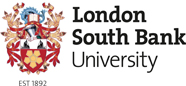 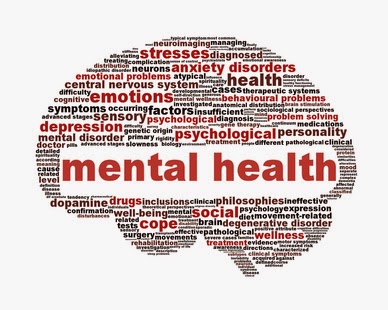 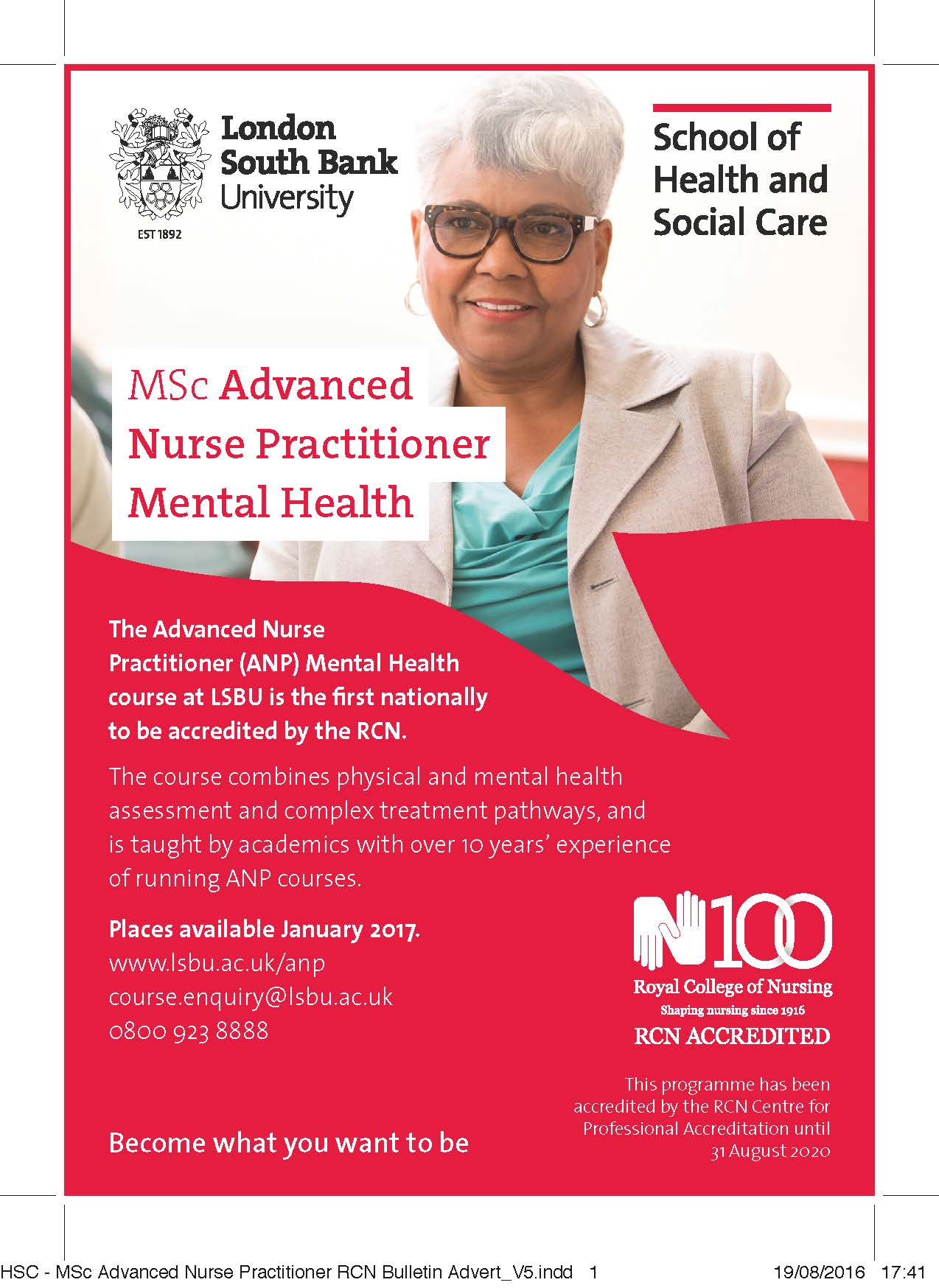 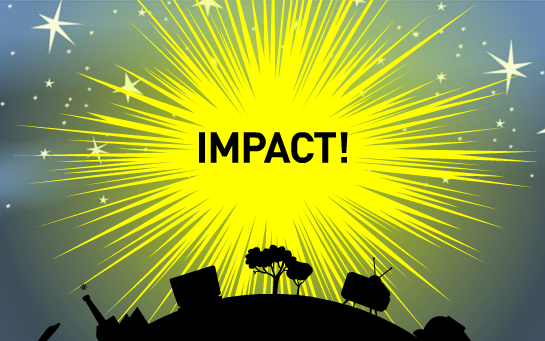 Places available January 2019
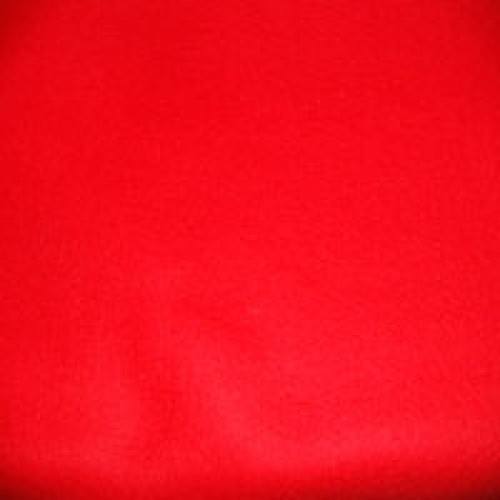 References
Department of Health – CNO Directorate – PLT.  (2010) Advanced level nursing: a position statement.  London: Department of Health 
Royal College of Nursing. (2008, revised 2012) Advanced Nurse Practitioners - an RCN Guide to the Advanced Nurse Practitioner Role, Competences and Programme Accreditation. London: RCN
The Five Year Forward View Mental Health Taskforce: public engagement findings. (2015) A report from the independent Mental Health Taskforce to the NHS in England.